主控项目
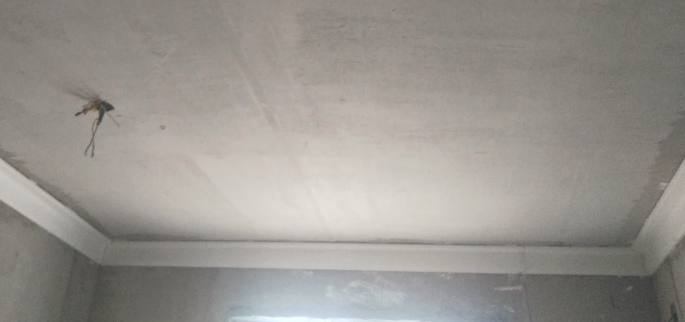 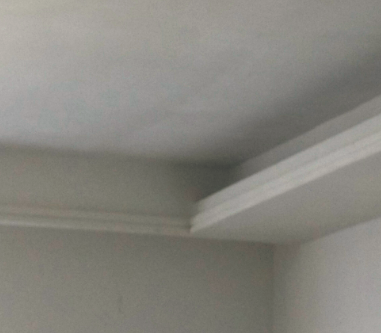 1、安装线条的基层表面应清洁平整，无灰尘杂物及凹凸不平现象；
2、墙体部分用快粘粉粘结，经过窗帘盒等木质表面时采用自攻螺丝固定，螺丝陷入表面0.5~1mm且应防锈处理，螺钉间距大于600。
3、注意石膏线方向：“一”字形（上大下小），“L”形线高95宽80。
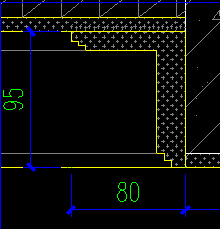 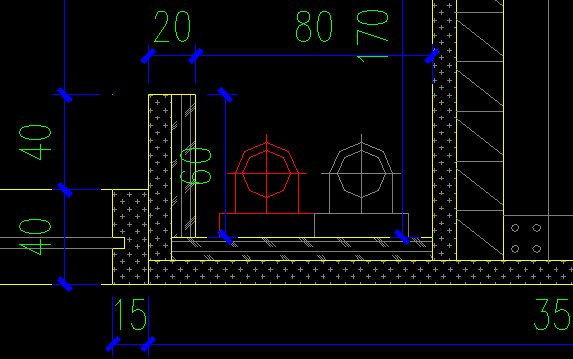 石膏线条节点